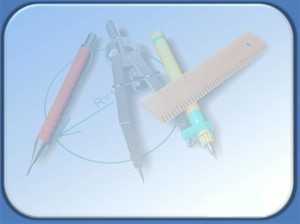 Сечение объёмных фигур в пространстве
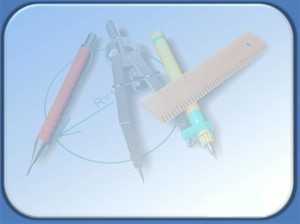 Плоскость (в том числе секущую) можно задать следующим образом.
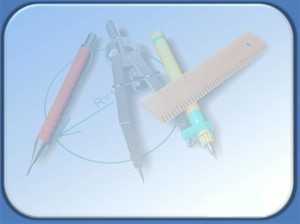 Взаимное расположение плоскости и многогранника
А
Одна точка пересечения
Нет точек пересечения
А
А
В
С
В
Пересечением является отрезок
Пересечением является плоскость
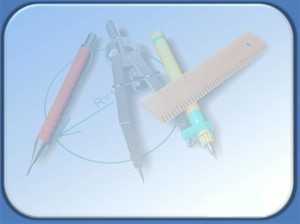 Секущей плоскостью фигуры называют любую плоскость по обе стороны от которой имеются точки данной фигуры.
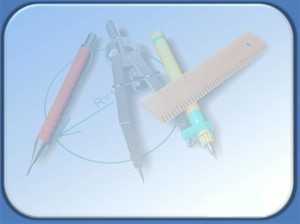 Построить сечение многогранника плоскостью – это значит указать точки пересечения секущей плоскости с рёбрами многогранника и соединить эти точки отрезками, принадлежащими граням многогранника.

Для построения сечения многогранника плоскостью нужно в плоскости каждой грани указать 2 точки, принадлежащие сечению, соединить их прямой и найти точки пересечения этой прямой с рёбрами многогранника.
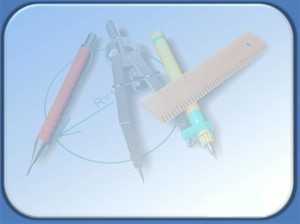 Секущая пересекает грани фигуры по отрезкам.




Многоугольник, сторонами которого являются данные отрезки, называют сечением фигуры.
СЕЧЕНИЕ
α
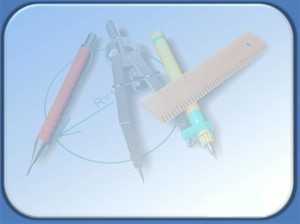 Для построения сечений нужно построить точки пересечения секущей плоскости с рёбрами и соединить их отрезками.
При этом необходимо учитывать:
Соединять можно только две точки, лежащие в плоскости одной грани.
Секущая плоскость пересекает параллельные грани по параллельным отрезкам.
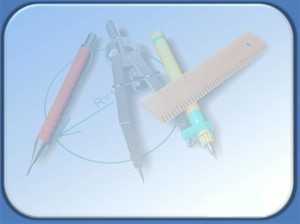 Какие многоугольники могут получиться в сечении?
Тетраэдр
Треугольники
Четырёхугольники
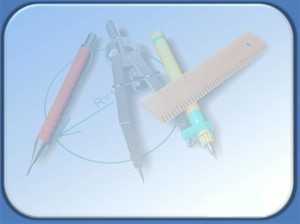 Треугольник
Четырёхугольник
Параллелепипед
Шестиугольник
Пятиугольник
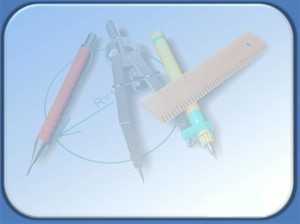 А теперь научимся строить сечений на конкретных примерах.
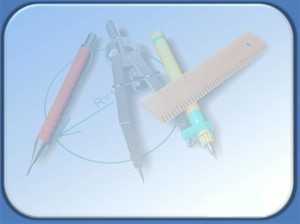 Спасибо за внимание!